Leviticus II  Offerings and Sacrifices(cont.)
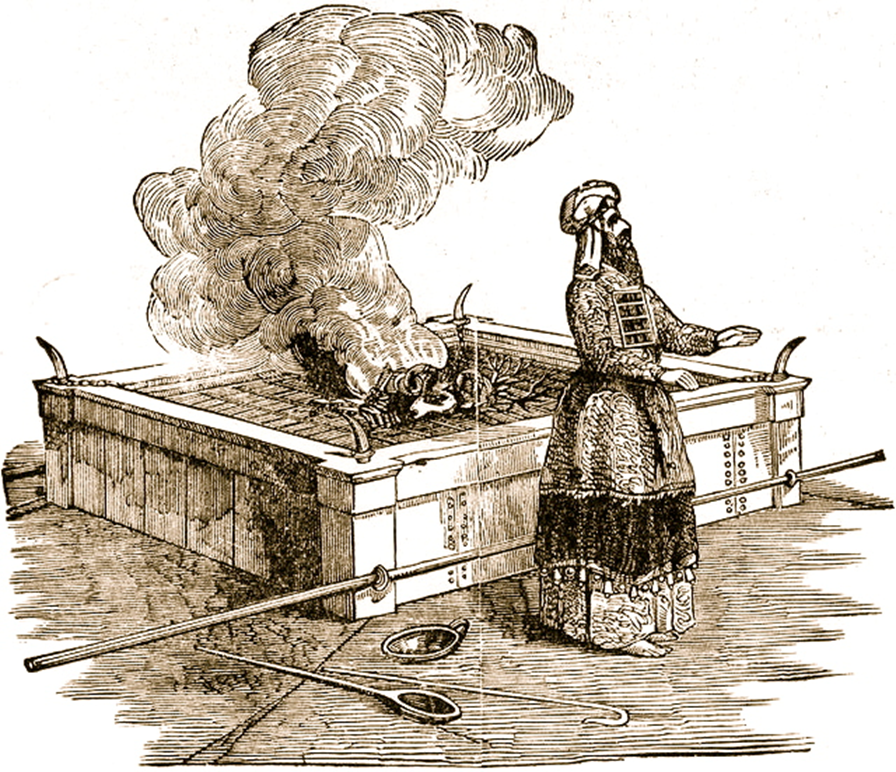 Leviticus
Name means priesthood-book

Theme verse:  
Leviticus  11:45  I am the Lord who brought you up out of Egypt to be your God; therefore be holy because I am holy.
Sacrificial Type and Antitype
Old Testament Sacrifice
New Testament fulfillment
Scriptures
Sweet Savor Sacrifices
The Burnt Offering
Jesus’ and our devotion to God
Ephesians 5:1,2 Romans 12:1,2
The Grain Offering
Giving back to God
Matthew 6:19-21
Romans 8,9
The Drink Offering
Pouring out our life for God
Luke 22:20  Philippians 2:16
The Fellowship Offering
Celebrating  blessings from God
John 10:10
1 Thess 5:16
Blood Sacrifices
The Sin Offering
Jesus’ sacrifice for our sins
1 Peter 1:18,19
2 Cor 5:21
The Guilt Offering
Maintain relationship with one another
Matthew 5:23,24
Outline of Leviticus
Ch 1-7  The five main sacrifices
Ch 8-10  The Levitical Priesthood
Ch 11-22 The Laws of Moses
Ch 23-25  The Sabbath and Festivals
Ch 26 Punishment and Reward
Ch 27 More laws.

Not covered:  The Tabernacle
Gifts/Offerings/Sweet Smelling Sacrifices
The Burnt Offering olah   Leviticus 1

The Grain Offering minchah  Leviticus 2

The Drink Offering  nesek  Leviticus 23

The Fellowship Offering  shelem  Lev 3
The Drink Offering
Exodus 29:41, Leviticus 23:13, Numbers 28:31

Drink Poured out on the altar.

Application:  Pouring out our life on the altar.

Usually given on top of the grain offering.

Application:  We give our tithe, but God wants much more.   He wants us to be “all in.”
The Drink Offering
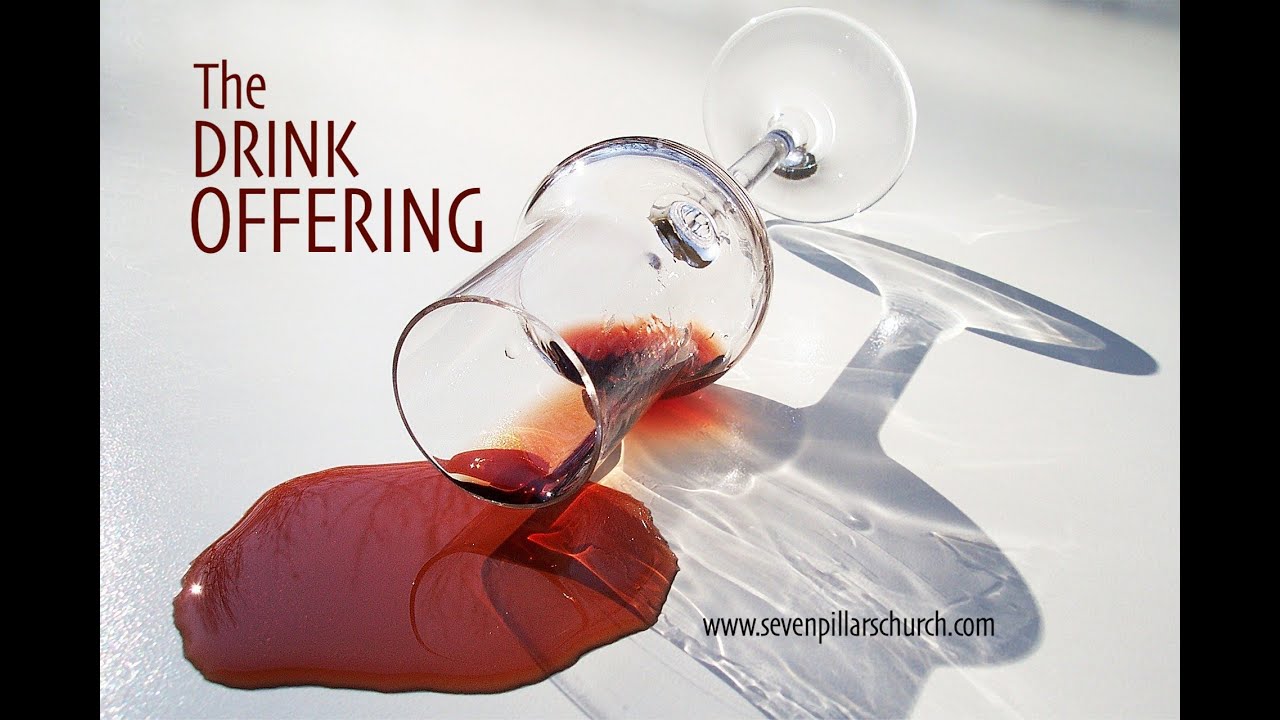 Jesus gave a drink offering  Luke 22:20

Paul gave a drink offering  Phil 2:16-17  2 Tim 4:6-8

The greatest joy comes from giving a drink offering.
The Fellowship Offering
Party Time!!!!!   Celebrate the blessings of God.

Voluntary

Vow Offering  Leviticus 11:16
Blessings hoped for      Future

Thank Offering  Leviticus 7:11-15
Blessings already received.      Past

FreeWill Offering  Leviticus 22:23
Thankful for blessings in general     Present
Blood Sacrifices
Hebrews 9:13-14

No sacrifice for willful sin!  Leviticus 4:1,13-14          (Heb 10:26)

The Sin Offering  chatat  Leviticus 4:1-5:13
For sins against God   

The Guilt Offering  asham  Leviticus 5:14-6:7
For offenses against a fellow Jew
The Sin Offering Lev 4:1-5:13
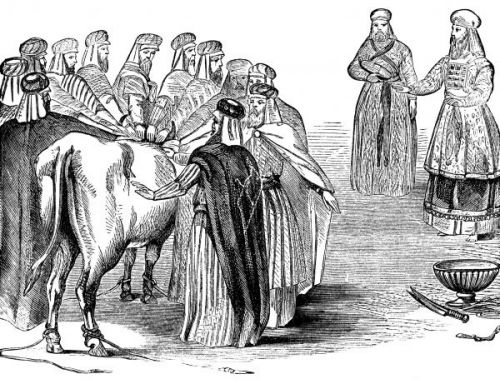 Unblemished bull or goat (like Jesus)

Offender laid their hands on the animal (God put our sins on Jesus on the cross)  Isaiah 53:6
The Sin Offering (cont.)
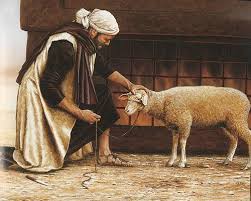 Offender killed the animal.  (We killed Jesus)  Matt 27:25

Blood sprinkled on the altar, as well as on the curtain.

Body burned outside the camp (like Jesus) Heb 13:11-13
The Guilt Offering  Lev 5:14-6:7
Only for offenses of individuals, not groups.

Did not cover willful sin against another

Offender must make restitution first before bringing the sacrifice.  Lev 5:16 (Matthew 5:23-24)

Is 53:10  Jesus offered himself as a guilt offering.
The Red Heifer Sacrifice
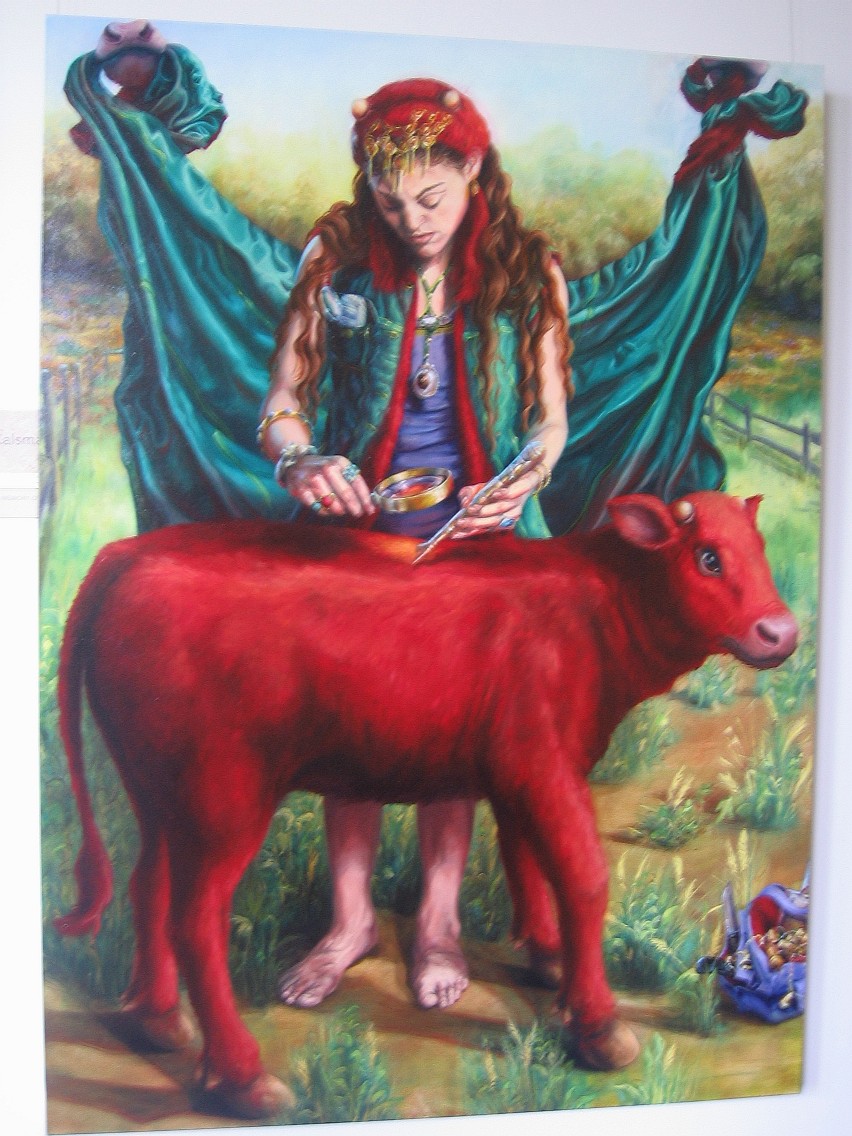 Numbers  19:1-22
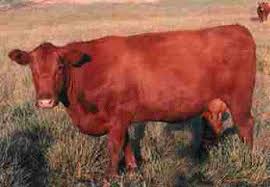 The Red Heifer Sacrifice as a Prefigure
A Better SacrificeHebrews 9:23   It was necessary, then, for the copies of the heavenly things to be purified with these sacrifices, but the heavenly things with better sacrifices than these.
A Better Sacrifice
Hebrews 10:19-22  Enter God’s presence with confidence.

Let us give a burnt offering
Let us give the required grain offering sacrificially
Let us give a drink offering
Let us give a fellowship offering

Let us be grateful for the sin and the guilt offering of Jesus. It is a better sacrifice!